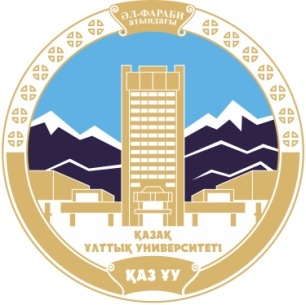 Казахский национальный университет им. Аль-Фараби
Әл-Фараби атындағы Қазақ ұлттық университеті
Кафедра педагогики и образовательного менеджмента
Дисциплина : «Методы научных  исследований»
 ЛЕКЦИЯ 13
МЕТОДЫ РАБОТЫ С НАУЧНОЙ ИНФОРМАЦИЕЙ

Магауова А.С.-д.п.н., профессор
Цель лекции
раскрыть сущность, особенности и значение освоения   методами работы с научной информацией.
План лекции:
1. Виды  методов  работы с научной информации;
2.Культура чтения  научной  литературы;
3. Технологии работы с научной литературой.
1. Виды методов работы с научной информации
Научная информация отображает адекватно современному состоянию науки объективные закономерности природы, общества и мышления.
К методам работы с научной информацией относятся методы поиска информации; методы обработки полученной информации; методы систематизация и хранение научной информации.
1). Методы поиска научной информации.
Научная информация представлена в научной литературе. Б. Г. Тяпкин предлагает следующее определение научной литературы: «совокупность произведений письменности и печати, которые создаются в результате научных исследований или теоретических обобщений и распространяются в целях информирования специалистов о последних достижениях науки, ходе и результатах исследований».
Краткая  характеристика основных научных текстов:
Монография— научный труд одного или нескольких придерживающихся единой точки зрения авторов, в котором с наибольшей полнотой исследуется определённая проблема или тема. В монографии обобщается и анализируется литература по данному вопросу, выдвигаются новые гипотезы и решения, способствующие развитию науки. Монография обычно сопровождается обширными библиографическими списками, примечаниями, от которых можно оттолкнуться при составлении списка литературы по проблеме исследования.
Учебное пособие- учебная книга, предназначенная для расширения, углубления, лучшего усвоения знаний, предусмотренных учебной программой и изложенных в учебниках; дополняет или заменяет (частично или полностью) учебник.
Брошюра- непериодическое печатное произведение небольшого объёма (в международной практике не менее 5 и не более 48 страниц); неболь­шого объема, как правило, научно-популярного характера.
Сборник научных трудов - сборник, содержащий исследовательские материалы научных учреждений, учебных заведений или обществ.
Статья- научное произведение небольшого размера, в котором проблема рассматривается с обо­снованием ее актуальности, теоретического и прикладного значения, с описанием методики и результатов прове­денного исследования.
Тезисы доклада- краткое изложение содержания научного сообщения.
Библиотечный каталог - совокупность расположенных по определенным правилам библиографических записей на документы, раскрывающая состав и содержание фонда библиотеки или информационного центра. 
Различают следующие виды каталогов: алфавитные, пред­метные, систематические, каталоги новых поступлений.
К алфавитному каталогу обращаются в том случае, если знают название необходимого источника и фамилию его автора.
Предметный каталог- библиотечный каталог, в котором библиографические записи располагаются в алфавитном порядке предметных рубрик.
В систематическом каталоге названия книг сгруппированы по рубрикам и подрубрикам, однако сами рубрики, в отличие от предметного каталога, расположены не по алфавиту, а по системе дисциплины.
Библиографический список представляет собой последовательность библиографических описаний источников, которые исследователь использовал в своей работе.
Основные правила составления библиографического описания.
1. Библиографическое описание книги одного автора:
Магауова А.С. Социализация молодежи и современные молодежные субкультуры-Алматы: КазНУ им. аль-Фараби, Изд-во «Қазақ университеті», 2018 – 170 С.
2. Библиографическое описание книги двух и более авторов:
Магауова А.С., Ермекова Ж.К. Инновационные образовательные технологии в высшей школе  -Астана:ЕНУ им. Л.Гумилева, 2016.-189с.
3. Библиографическое описание журнальной или газетной статьи:
Магауова А.С., Кертаева К.М. Адам санасы рухани жаңғыртуға қатысты Абайдың ақылы-Научный журнал  «Вестник Университета Торайгырова. Педагогическая серия».- №1(2021).- г. Павлодар ПГУ- 274 с. – С. 237-246
4. Библиографическое описание сборника научных трудов:
Инновационный потенциал развития науки в современном мире /Сб.научн. тр.– Уфа: Изд. НИЦ Вестник науки, 2020 – 379 с. 
5. Библиографическое описание автореферата диссертации:
Мамедов Т.А. Взаимосвязь учебной, научной и общественной деятельности студентов в системе высшего педагогического образования: автореф…канд.пед.наук: 13.00.01. - Баку:БГУ, 1989. - 21 с.
Способы  построения библиографического списка
В ходе выполнения исследовательской работы используют несколько способов построения библиографического списка: алфавитный, тематический, хронологический.
Алфавитный способ предполагает построение библиографического списка по алфавиту фамилий авторов и заглавий источников (если автор не указан). Именно алфавитным способом оформляется библиографический список научных работ.
Когда необходимо отразить развитие научной идеи по этапам составляют библиографический список по хронологии.
При работе над исследованием иногда группируют библиографический список не по алфавиту, а по рубрикам, каждая из которой отражает список источников по отдельным аспектом исследования проблемы.
Энциклопедии и справочники, к которым исследователь обращался в ходе своей работы, перечисляются отдельным списком.
2. Культура чтения  научной  литературы
Культура чтения включает в себя: регулярность чте­ния, скорость чтения, виды чтения, умение работать с информационно-поисковыми системами и каталогами библиотек, рациональность чтения, умение вести различ­ные виды записей.
Чтобы овладеть как можно большим пластом литера­турного материала, необходимо уметь быстро читать. Скорость чтения  обязательно дол­жна сопровождаться качеством усвоения содержания тек­ста, его воспринимаемостью, осмыслением и запомина­нием самой существенной информации.
Для исследова­теля важно уметь определять цели чтения, владеть различными видами чтения.
Различают следующие цели чтения:
информационно-поисковая - найти нужную инфор­мацию;
усваивающая - понять информацию и логику рассуж­дения;
аналитико-критическая - осмыслить текст, определить к нему свое отношение;
творческая - на основе осмысления информации до­полнить и развить ее.
Виды чтения:
1. Поисковое (просмотровое, ориентировочное): используется для предварительного ознакомления с книгой (статьей). Главная задача – обнаружить, есть ли  в книге необходимая информация. Для этого, обычно просматривается оглавление, аннотация, предисловие, заключение. 
2. Выборочное чтение (ознакомительное, конспективное) используется при вторичном чтении, если есть необходимость  более подробно уяснить какую-то определенную информацию. В этом случае мы обращаем внимание только на те разделы книги (текста), которые нам необходимы.
3. Углубленное чтение (изучающее, аналитическое, критическое) - самый серьезный вид чтения, его главная задача – понять и запомнить прочитанное. При этом следует обращать  внимание на детали, анализ информации,  оценка информации, критическое осмысление и оценка прочитанного.
3. Технологии работы с научной литературой
1). Этапы работы с литературой в процессе научного исследования. Составление библиографии
Различные виды работ с литературными источниками,проводимые в рамках научного исследования, образуют строгую последовательность этапов, которая подчиняется логическим правилам сбора и обработки информации. 
Первый этап работы с научной литературой – составление библиографии
Библиография – это перечень различных информационных документов с указанием следующих данных: фамилия и инициалы автора, название источника, место издания, издательство, год издания,объем источника в страницах.
Таблица 1. Примеры оформления библиографического описания литературных источников согласно с требованиями АРА
Таблица 1. Примеры оформления библиографического описания литературных источников согласно с требованиями АРА
Журнальные статьи
Журнальные статьи
Рецензия
Методы работы с научной информацией:
методы поиска информации; 
методы обработки полученной информации; 
методы систематизации;
методы хранение научной информации.
2). Основные виды записей при работе с научной литературой
Аннотация – краткая характеристика документасточкизрениясодержания,назначения,формыидругихособенностей. В аннотации отмечается цель, задача, теоретическая и практическая ценность документа, а также его целевая аудитория.
Выписки.В толковом словаре говорится: «Выписать — значит списать какое-нибудь нужное, важное место из книги, журнала, сделать выборки» (от слова «выбрать»). Вся сложность выписывания заключается как раз в умении найти и выбрать нужное из одного или нескольких текстов. Выписки особенно удобны, когда требуется собрать материал из разных источников.
Методы фиксации полученной информации
. Информация становится ресурсом, если она может распределяться во времени и пространстве, использоваться для решения определенного круга задач. Информация становится ресурсом с момента фиксации ее на носителе (бумажном, электронном).
Первичная фиксация информации может быть сделана следующим образом: подчеркивания в книге, пометки на полях. Для пометок на полях можно воспользоваться такой системой обозначений:
! – очень важно;
? – вызывает сомнение, не понятно;
v– основное, обратить внимание;
= - вывод, резюме, итог;
В – выписать  и др.
Фиксировать информацию можно и в виде записей: планов, тезисов, конспектов.
План – это краткая пpогpамма какого-нибудь изложения; совокупность кpатко сфоpмулиpованных мыслей-заголовковв сжатом виде представляет смысловую структуру текста. План - это «скелет» текста, он компактно отражает последовательность изложения материала. План как видзаписи обычно значительно более подробно передает содержание частей текста, чем оглавление книги или подзаголовки статей. Записи в виде плана чрезвычайно важна для восстановления в памяти содержания прочитанного. Достоинства плана заключаются в том, что это самая кpаткая запись, котоpая отpажает последовательность изложения и обобщает пpочитанное;восстанавливает в памяти содеpжание источника; заменяет конспекты и тезисы; помогает составлению записей и т.п. План может быть простым, когда фиксируются основные мысли в пунктах плана, и сложным, с детализацией каждого пункта подпунктами.
Тезисы
Тезисы– это положения,кратко излагающие какую-либо идею или одну из основных мыслей, положений книги. Они могут быть выражены в форме утверждения или отрицания. Тезисы дают возможность раскрыть содержание, ориентируют на то, что нужно запомнить или сказать.
Последовательность действий  пpи составлении тезисов:
1. В каждом абзаце текста выделите ключевые пpедложения, несущие смысловую нагpузку
2.Опиpаясь н авыделенные пpедложения,сфоpмулиpуйте основную идею абзаца распространенным предложением.
3. Склассифициpуйте основные идеи и кpатко сфоpмулиpуйтет о, что они пеpедают.
4. Подобpав к каждому тезису аpгументы (факты, цитаты и т.п.) и изложив их,вы получите текст вашего выступления,ответнапредложенную для семинара тему.
Конспект –кpаткое последовательное изложение содеpжания статьи,книги, лекции.Его основу составляют план, тезисы, выписки, цитаты. Конспект в отличие от тезисов воспpоизводит не только мысли оpигинала, но и связь между ними, в конспекте отражается не только то, о чем говорится в работе, но и что утверждается, и как доказывается.
Цитата – точная буквальная  выдержка из какого-либо текста.
Научный обзор
Научный обзор – это текст, содержащий синтезированную информацию сводного характера по какому-либо вопросу или ряду вопросов, извлеченную из некоторого множества специально отобран-ных для этой цели первичных документов.
Основными задачами обзора литературных источников являются:
1) составление библиографии аннотированного указателя литературных источников, соответствующих теме исследования;
2)ознакомление с материалами по теме исследования,ихклассификация и отбор наиболее ценных материалов;
3)выявление наиболее интересных инедостаточно освещенных направлений,которые могли бы стать темой исследования.
Общие правила работы с научными источниками:
Работу с литературными источниками по теме научного иссле-дования следует начинать с составления библиографии.
При изучении научной литературы важно соблюдать определен-ный порядок ознакомления с различными источниками. Читать следует по принципу «отпростого к сложному,от общего– к конкретному».
Для того чтобы правильно понять содержание научной статьи, нужно уметь ее структурировать, то есть находить в тексте статьи описания ключевых элементов соответствующего научного исследования в их логической взаимосвязи.
Неотъемлемым условием хорошей проработки изучаемого ма-териала является запись прочитанного. Для разных целей используют разные виды записей–аннотацию,выписки, конспект,научныйобзор.
Научный обзор содержит синтезированную оценку рассматрива-емого вопроса, сформированную на основе анализа некоторого множества документов.
Вопросы для контроля:
1. Раскройте сущность  методов поиска информации.
2.Опишитеособенностиметодов обработки полученной информации.
3. Обоснуйте значимость методов систематизация и хранение научной информации.
4. Раскройте требования к  культуре  чтения  научной  литературы.
5. Перечислите основные этапы работы с литературными источни-ками в рамках научного исследования.
6.Перечислите и охарактеризуйте основные виды записей, необ-ходимые при работе с научной литературой.
7.Обоснуйте необходимость составления библиографии литературных источников по теме  проводимого научного исследования.
8. Охарактеризуйте обязательные структурные элементы научного обзора.
9. Перечислите основные правила оформления цитат.
Рекомендуемая литература:
1.Загвязинский В.И., Атаханов Р. Методология и методы психолого-педагогического исследования: учебное пособие для студентов вузов. – М. : Академия, 2001. – 208 с.
2. Методы системного педагогического исследования: учебное пособие. – М. : Народное образование, 2002.
3. Методы педагогических исследований / Под ред. Пискунова А.И., Воробьева Г.В. – М. : Наука, 1979.
4. Образцов П.И. Методы и методология психолого-педагогического исследования. – СПб. : Питер, 2004. – 268 с.
5.Ахметова  Г. К., Пфейфер Н.Э., Бурдина Е.И. Азбука для начинающего исследователя: метод.   пособие. – Павлодар: РИО ПГУ им. С.Торайгырова, 2003
6. Волков Б.С., Волкова Н.В. Методы исследований в психологии: учебно-практ. пособие. – 3-е изд., испр. и доп. – М. : Педагогическое общество России, 2002. – 208 с.